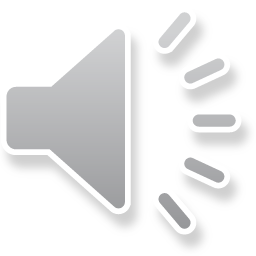 logo
RED PURPLE CREATIVE YEAR-END SUMMARY PPT
BY:FREEPPT7.COM
https://www.freeppt7.com
CONTENTS
Overview of the annual work
01
Completion of the work
02
Successful Project Showcase
03
Next year's work plan
04
01
Overview of the annual work
PART
Add relevant title text
Add relevant title text
Add relevant title text
Add relevant title text
Overview of the annual work
CLICK TO ADD ER TS ING TS
Click to replace text
Please replace the text content, add the relevant title, modify the text content, or copy your content directly to this. Please replace the text content, add the relevant title, modify the text content, or copy your content directly to this. Please replace the text content, add the relevant title, modify the text content, or copy your content directly to this.
Click to replace text
Please replace the text content, add the relevant title, modify the text content, or copy your content directly to this. Please replace the text content, add the relevant title, modify the text content, or copy your content directly to this. Please replace the text content, add the relevant title, modify the text content, or copy your content directly to this.
Click to replace text
Please replace the text content, add the relevant title, modify the text content, or copy your content directly to this. Please replace the text content, add the relevant title, modify the text content, or copy your content directly to this. Please replace the text content, add the relevant title, modify the text content, or copy your content directly to this.
Please replace the text content, add the relevant title, modify the text content, or copy your content directly to this. Please replace the text content, add the relevant title, modify the text content, or copy your content directly to this. Please replace the text content, add the relevant title, modify the text content, or copy your content directly to this. Please replace the text content, add the relevant title, modify the text content, or copy your content directly to this. Please replace the text content, add the relevant title, modify the text content, or copy your content directly to this. Please replace the text content, add the relevant title, modify the text content, or copy your content directly to this. Please replace the text content, add the relevant title, modify the text content, or copy your content directly to this. Please replace the text content, add the relevant title, modify the text content, or copy your content directly to this.
Overview of the annual work
CLICK TO ADD ER TS ING TS
Please replace the text
Please replace the text
Add the relevant title, add the related title, add the related title, add the related title. Add the relevant title, add the related title, add the related title, add the related title. Add the relevant title, add the related title, add the related title, add the related title. Add the relevant title, add the related title, add the related title, add the related title. Add the relevant title, add the related title, add the related title, add the related title. Add the relevant title, add the related title, add the related title, add the related title.
Add the relevant title, add the related title, add the related title, add the related title. Add the relevant title, add the related title, add the related title, add the related title. Add the relevant title, add the related title, add the related title, add the related title. Add the relevant title, add the related title, add the related title, add the related title. Add the relevant title, add the related title, add the related title, add the related title. Add the relevant title, add the related title, add the related title, add the related title.
Overview of the annual work
CLICK TO ADD ER TS ING TS
Please replace text, click add-about, headline modify text content, also can copy your content to this directly ly.。
Please replace the text
Please replace text, click add-about, headline modify text content, also can copy your content to this directly ly.。
Please replace the text
Please replace text, click add-about, headline modify text content, also can copy your content to this directly ly.。
Please replace text, click add-about, headline modify text content, also can copy your content to this directly ly.。
Please replace the text
Overview of the annual work
CLICK TO ADD ER TS ING TS
Please replace the text
Please replace text, click add-on, headline modify text content, also can copy your content to this Directly. Please replace text, click add headline about, click add the text content, also can copy your content to this directly ly.
Please replace the text
Please replace the text
Please replace text, click add-about, headline modify text content, also can copy your content to this directly ly.
Please replace text, click add-about, headline modify text content, also can copy your content to this directly ly.
Please replace the text
Please replace the text
Please replace text, click add-about, headline modify text content, also can copy your content to this directly ly.
Please replace text, click add-about, headline modify text content, also can copy your content to this directly ly.
02
Completion of the work
PART
Add relevant title text
Add relevant title text
Add relevant title text
Add relevant title text
Overview of the annual work
CLICK TO ADD ER TS ING TS
Click to replace text
Please replace the text content, add the relevant title, modify the text content, or copy your content directly to this. Please replace the text content, add the relevant title, modify the text content, or copy your content directly to this. Please replace the text content, add the relevant title, modify the text content, or copy your content directly to this. Please replace the text content, add the relevant title, modify the text content, or copy your content directly to this. Please replace the text content, add the relevant title, modify the text content, or copy your content directly to this. Please replace the text content, add the relevant title, modify the text content, or copy your content directly to this.
Click to replace text
Please replace the text content, add the relevant title, modify the text content, or copy your content directly to this.
Click to replace text
Please replace the text content, add the relevant title, modify the text content, or copy your content directly to this.
Click to replace text
Please replace the text content, add the relevant title, modify the text content, or copy your content directly to this.
Click to replace text
Please replace the text content, add the relevant title, modify the text content, or copy your content directly to this.
Click to replace text
Please replace the text content, add the relevant title, modify the text content, or copy your content directly to this.
Overview of the annual work
CLICK TO ADD ER TS ING TS
Please replace the text
Please replace the text
Please replace text, click add-about, headline modify text content, also can copy your content to this directly ly.
Please replace text, click add-about, headline modify text content, also can copy your content to this directly ly.
Please replace the text
Please replace the text
Please replace text, click add-about, headline modify text content, also can copy your content to this directly ly.
Please replace text, click add-about, headline modify text content, also can copy your content to this directly ly.
Please replace the text
Please replace the text
Please replace text, click add-about, headline modify text content, also can copy your content to this directly ly.
Please replace text, click add-about, headline modify text content, also can copy your content to this directly ly.
Overview of the annual work
CLICK TO ADD ER TS ING TS
Please replace text, click add-about, headline modify text content, also can copy your content to this directly ly.
Please replace text, click add-about, headline modify text content, also can copy your content to this directly ly.
Please replace the text
Please replace the text
Please replace the text
Please replace the text
Please replace text, click add-about, headline modify text content, also can copy your content to this directly ly.
Please replace text, click add-about, headline modify text content, also can copy your content to this directly ly.
Overview of the annual work
CLICK TO ADD ER TS ING TS
Please replace the text
Please replace text, click add-about, headline modify text content, also can copy your content to this directly ly.
Please replace the text
Please replace text, click add-about, headline modify text content, also can copy your content to this directly ly.
Please replace the text
Please replace text, click add-about, headline modify text content, also can copy your content to this directly ly.
Please replace the text
Please replace text, click add-about, headline modify text content, also can copy your content to this directly ly.
Please replace the text
Please replace text, click add-about, headline modify text content, also can copy your content to this directly ly.
03
Successful Project Showcase
PART
Add relevant title text
Add relevant title text
Add relevant title text
Add relevant title text
Overview of the annual work
CLICK TO ADD ER TS ING TS
"
"
"
"
Click to replace text
Please replace the text content, add the relevant title, modify the text content, or copy your content directly to this. Please replace the text content, add the relevant title, modify the text content, or copy your content directly to this.
Click to replace text
Please replace the text content, add the relevant title, modify the text content, or copy your content directly to this. Please replace the text content, add the relevant title, modify the text content, or copy your content directly to this.
Click to replace text
Please replace the text content, add the relevant title, modify the text content, or copy your content directly to this. Please replace the text content, add the relevant title, modify the text content, or copy your content directly to this.
Click to replace text
Please replace the text content, add the relevant title, modify the text content, or copy your content directly to this. Please replace the text content, add the relevant title, modify the text content, or copy your content directly to this.
Overview of the annual work
CLICK TO ADD ER TS ING TS
Related title text
Related title text
Related title text
Related title text
Related title text
Related title text
Please replace text, click add-about, headline modify text content, also can copy your content to this directly ly.
Please replace text, click add-about, headline modify text content, also can copy your content to this directly ly.
Please replace text, click add-about, headline modify text content, also can copy your content to this directly ly.
Please replace text, click add-about, headline modify text content, also can copy your content to this directly ly.
Please replace text, click add-about, headline modify text content, also can copy your content to this directly ly.
Please replace text, click add-about, headline modify text content, also can copy your content to this directly ly.
01
02
03
04
05
06
Overview of the annual work
CLICK TO ADD ER TS ING TS
Please replace the text
Please replace the text
01
02
Please replace text, click add-about, headline modify text content, also can copy your content to this directly ly.
Please replace text, click add-about, headline modify text content, also can copy your content to this directly ly.
Please replace the text
Please replace the text
03
04
Please replace text, click add-about, headline modify text content, also can copy your content to this directly ly.
Please replace text, click add-about, headline modify text content, also can copy your content to this directly ly.
Overview of the annual work
CLICK TO ADD ER TS ING TS
Please replace text, click add-about, headline modify text content, also can copy your content to this directly ly.
Please replace text, click add-about, headline modify text content, also can copy your content to this directly ly.
01
02
Text content
Text content
Text content
Text content
Please replace text, click add-about, headline modify text content, also can copy your content to this directly ly.
Please replace text, click add-about, headline modify text content, also can copy your content to this directly ly.
04
03
04
Next year's work plan
PART
Add relevant title text
Add relevant title text
Add relevant title text
Add relevant title text
Overview of the annual work
CLICK TO ADD ER TS ING TS
Click to replace text
Click to replace text
Please replace the text content, add the relevant title, modify the text content, or copy your content directly to this. Please replace the text content, add the relevant title, modify the text content, or copy your content directly to this.
Please replace the text content, add the relevant title, modify the text content, or copy your content directly to this. Please replace the text content, add the relevant title, modify the text content, or copy your content directly to this.
Click to replace text
Click to replace text
Please replace the text content, add the relevant title, modify the text content, or copy your content directly to this. Please replace the text content, add the relevant title, modify the text content, or copy your content directly to this.
Please replace the text content, add the relevant title, modify the text content, or copy your content directly to this. Please replace the text content, add the relevant title, modify the text content, or copy your content directly to this.
Overview of the annual work
CLICK TO ADD ER TS ING TS
Please replace the text
Please replace the text
Please replace text, click add-about, headline modify text content, also can copy your content to this directly ly.
Please replace text, click add-about, headline modify text content, also can copy your content to this directly ly.
Please replace the text
Please replace the text
Please replace text, click add-about, headline modify text content, also can copy your content to this directly ly.
Please replace text, click add-about, headline modify text content, also can copy your content to this directly ly.
Please replace the text
Please replace text, click add-about, headline modify text content, also can copy your content to this directly ly.
Overview of the annual work
CLICK TO ADD ER TS ING TS
2015
2015
2015
2014
2014
2014
2013
2013
2013
2012
2012
2012
0
50
100
150
200
0
50
100
150
200
0
50
100
150
200
Please replace the text
Please replace the text
Please replace the text
Please replace text, click add-about, headline modify text content, also can copy your content to this directly ly.
Please replace text, click add-about, headline modify text content, also can copy your content to this directly ly.
Please replace text, click add-about, headline modify text content, also can copy your content to this directly ly.
2019
Thank you